Figure 3. Xenografts are innervated. (A) Cross-section and (B) longitudinal section of 130-day xenografts demonstrate ...
Hum Mol Genet, Volume 23, Issue 12, 15 June 2014, Pages 3180–3188, https://doi.org/10.1093/hmg/ddu028
The content of this slide may be subject to copyright: please see the slide notes for details.
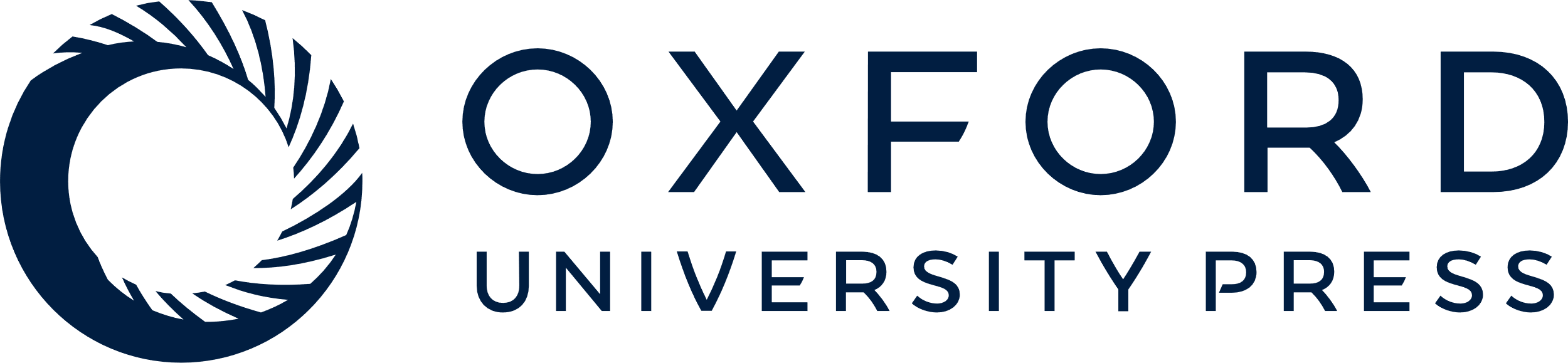 [Speaker Notes: Figure 3. Xenografts are innervated. (A) Cross-section and (B) longitudinal section of 130-day xenografts demonstrate co-localization of presynaptic anti-SV2 reactivity (green) and postsynaptic α-bungarotoxin reactivity (red). Scale bars: 20 µm. (C) Immunohistochemistry demonstrates both type I (purple) and type II (green) myofibers in mature xenograft with a predominance of type I fibers. Asterisk indicates mouse muscle. Scale bar: 200 µm.


Unless provided in the caption above, the following copyright applies to the content of this slide: © The Author 2014. Published by Oxford University Press. All rights reserved. For Permissions, please email: journals.permissions@oup.com]